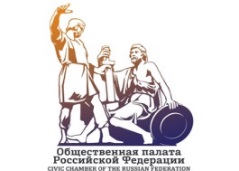 Общественная палата РФ
Статья 22.1 Федерального закона № 237 
«О государственной кадастровой оценке». Проблемы применения 
и предложения по решению
Каминский Алексей Владимирович
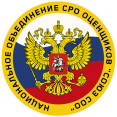 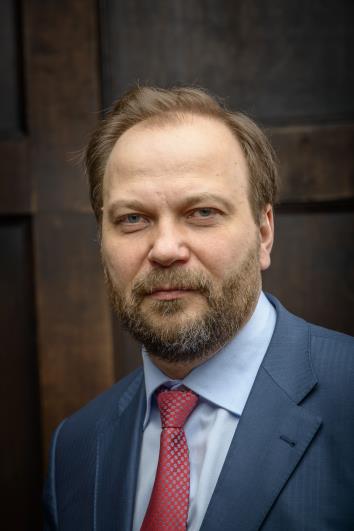 Председатель Национального объединения
СРО оценщиков «Союз СОО»
Председатель Комиссии по кадастровой оценке и оспариванию кадастровой стоимости 
Общественного совета при Росреестре,
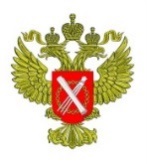 Член Рабочей группы при Государственной Думе «Совершенствование законодательства в области имущественных налогов, кадастровой оценкии оценочной деятельности»
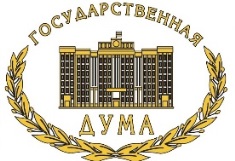 Москва, 07 декабря 2020 г.
ГБУ
Задача кадастровой оценки - баланс интересов 
органов власти и налогоплательщиков
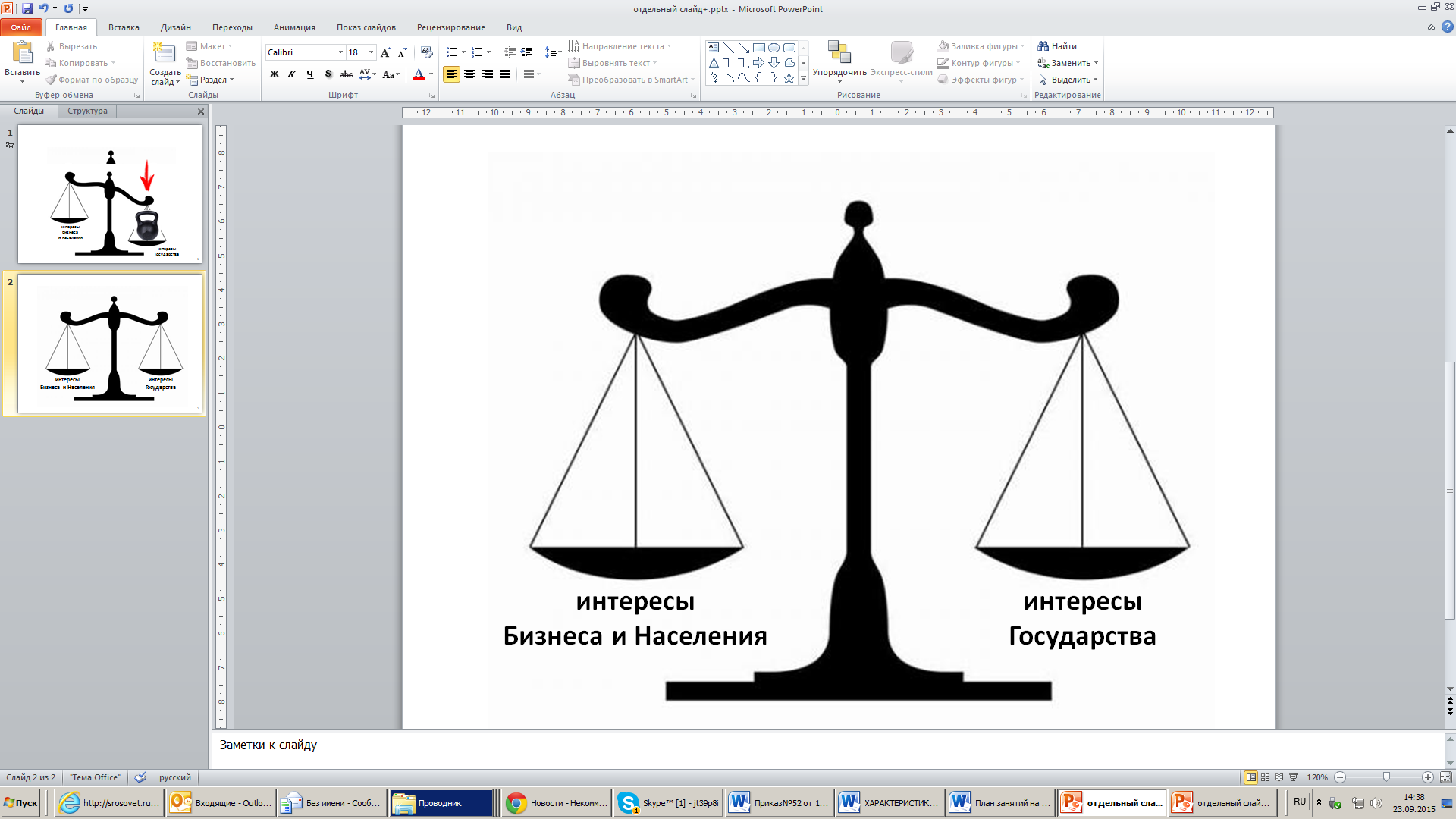 Ст.22.1 237-ФЗ
«Оспаривание»
кадастровой
стоимости
Кадастровая 
оценка
2
«Оспаривание» в рамках ст.22.1. 237-ФЗ
Проблема №1 - независимость
Государственный
 кадастровый Оценщик – 
независимый арбитр?
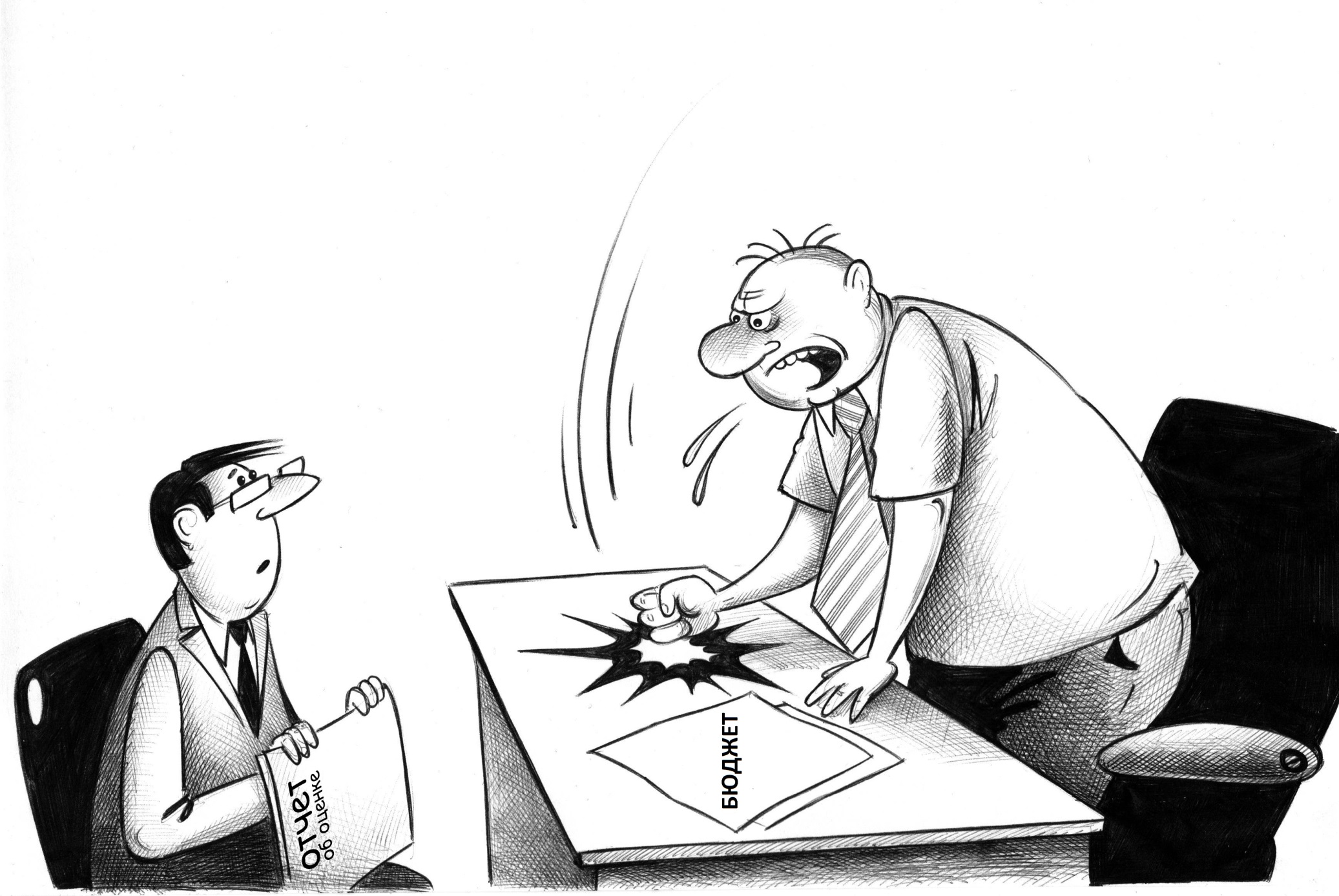 3
«Оспаривание» в рамках ст.22.1. 237-ФЗ
Проблема №2 – 
отсутствие опыта у большинства ГБУ 
даже в кадастровой оценке
Изменение концепции досудебного «оспаривания» кадастровой стоимости – вместо Комиссии – ГБУ 
(по решению Администрации субъекта РФ в любой момент после - 01.01.2021  после создания ГБУ)
4
«Оспаривание» в рамках ст.22.1. 237-ФЗ
Проблема №3 – 
отсутствие опыта у 90% ГБУ 
в экспертизе отчетов об оценке
Статья 22.1.  Установление кадастровой стоимости в размере 
                        рыночной стоимости
….
7. Заявление об установлении рыночной стоимости 
может быть подано в течение 6 месяцев с даты, 
по состоянию на которую проведена 
рыночная оценка объекта недвижимости 
и которая указана в приложенном к такому заявлению 
отчете об оценке рыночной стоимости объекта недвижимости.
5
Предложение в Резолюцию Круглого стола
Рекомендовать Администрациям субъектов Российской Федерации применять ст.22.1 Федерального закона «О государственной кадастровой оценке» от 03.07.2016 № 237-ФЗ только в случае завершения соответствующим бюджетным учреждением государственной кадастровой оценки основных категорий земель (земли населенных пунктов, земли промышленности и иного специального назначения), а также объектов капитального строительства
6
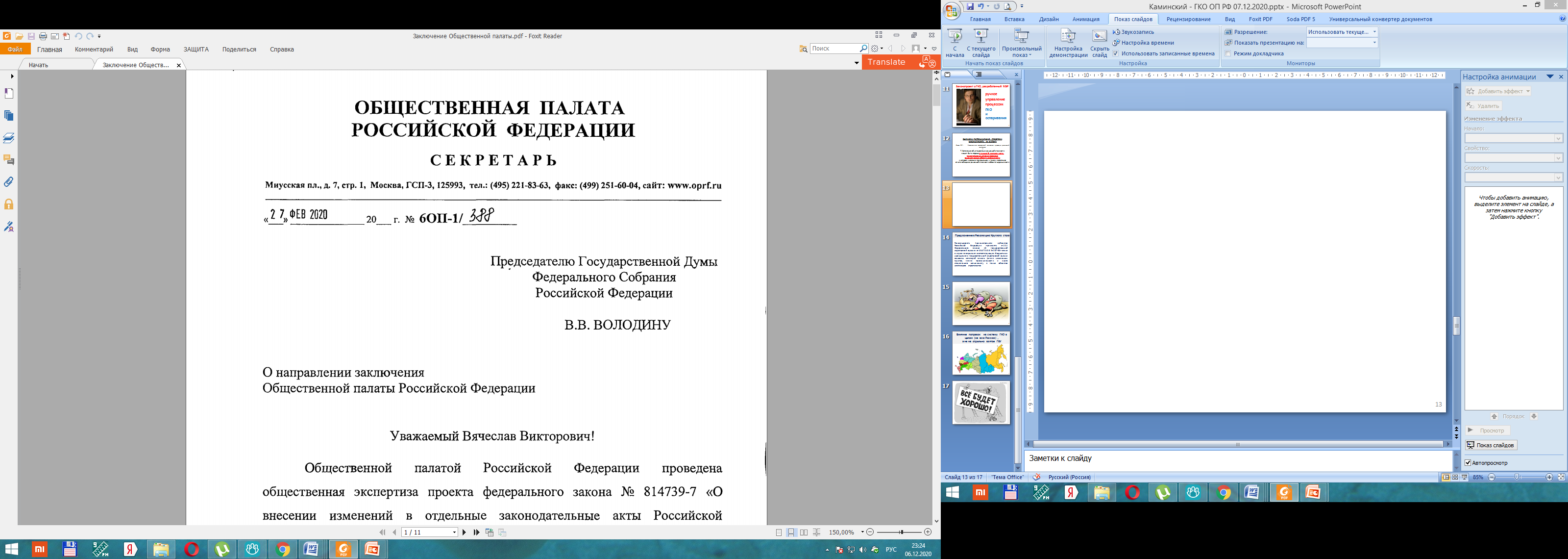 7
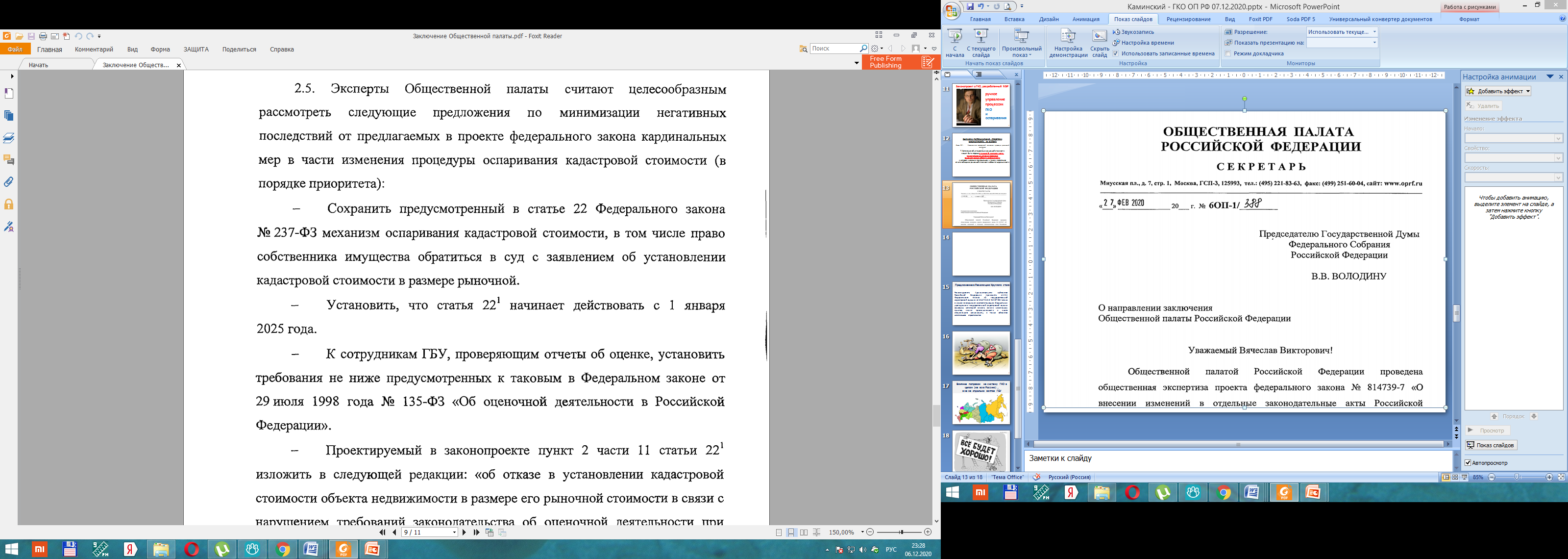 8